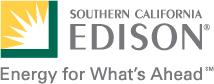 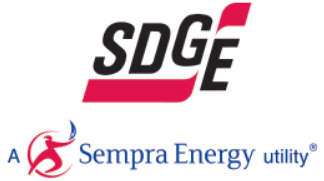 Interconnection Process Common Deficiencies and Best Practices
December 7, 2017
Presenters
PG&E 
Rob Chan, Expanded & Standard NEM Programs
Phuoc Tran, Distribution Planning
Dan Brouillard, Service Planning & Design
Tracy Mello, Service Planning & Design

SCE
Rene Valencia, Net Energy Metering Programs
Luis Aguilar, Distribution Engineering
Eduyng Castano, Grid Interconnection 
Roger Salas, Tariff Support
  
SDG&E
 Ken Parks, Customer Generation
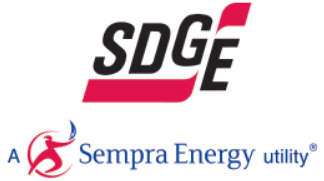 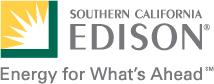 Rule 21 Tariff
Approved and enforceable by CPUC, the Rule 21 Tariff describes the Interconnection, Operating, and Metering requirements for those Generating Facilities to be connected to Distribution Provider’s Distribution System and Transmission System over which the California Public Utilities Commission (Commission) has jurisdiction.

The Rule specifies the necessary studies, payments, agreements, and other requirements for  interconnection. It contains provisions to ensure non-discriminatory treatment for all customers in the interconnection process.
3
Rule 21 Interconnection Process Overview
Fast Track3
Independent Study3
1 Customer timeline concerns
2 PG&E Cycle times, not Rule 21 compliance timelines
3 PG&E NEM <=1MW $145 Interconnection Fee; NEM >1MW Fast Track $800, Supplemental $2,500, Detail Study Deposit $10,000, Facilities Study Deposit  $10,000 (if requested)
4
Automated NEM Interconnection Application Process
Distribution Interconnection Information System (DIIS) 
Process Overview
SDG&E’s <30 kW customers use Fast Track
Customer responsibility
SDG&E’s automated process has eliminated many of the administrative type application deficiencies that existed prior to its implementation
5
Application1 
(10 BD)
Planning/Studies
(15-115 BD)
Tender Contract 
(15 BD - 30 CD)
Implementation1
(30-200 CD)2
Inspection/Close 
(15 CD)2
Application Phase
6
*This deficiency is unique to PG&E.
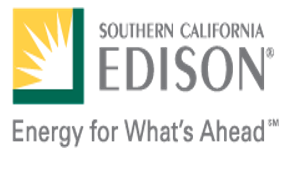 Application Phase
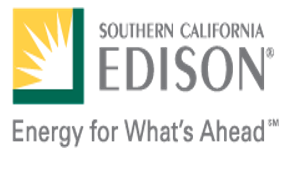 Application Phase - NEM
Common Deficiencies
9
Common Deficiencies cont.
10
Some Key Steps to Ensuring Timely Processing
Submit application early
If you have questions, call the Customer Generation Team
Become familiar with SDG&E’s Service Standards prior to project design 
Contact SDG&E early to obtain switchgear approval
For natural gas fired technologies – Contact SDG&E early to discuss gas requirements
Line-side taps
Provide engineering drawing with PE stamp
Provide the date and time/length of required outage
11
Application1 
(10 BD)
Planning/Studies
(15-115 BD)
Tender Contract 
(15 BD - 30 CD)
Implementation1
(30-200 CD)2
Inspection/Close 
(15 CD)2
Planning / Studies Phase
12
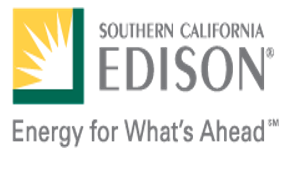 Planning /Study Phase
Application1 
(10 BD)
Planning/Studies
(15-115 BD)
Tender Contract 
(15 BD - 30 CD)
Implementation1
(30-200 CD)2
Inspection/Close 
(15 CD)2
Tender Contract Phase
14
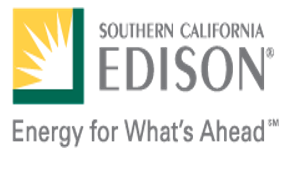 Tender Contract Phase
Application1 
(10 BD)
Planning/Studies
(15-115 BD)
Tender Contract 
(15 BD - 30 CD)
Implementation1
(30-200 CD)2
Inspection/Close 
(15 CD)2
Implementation Phase
16
Application1 
(10 BD)
Planning/Studies
(15-115 BD)
Tender Contract 
(15 BD - 30 CD)
Implementation1
(30-200 CD)2
Inspection/Close 
(15 CD)2
Inspection / Close Phase
17
Inspection/ Close Phase
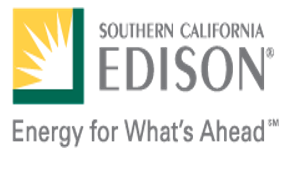 Other delays
Easements not provided by customers causes interconnection facilities construction delays